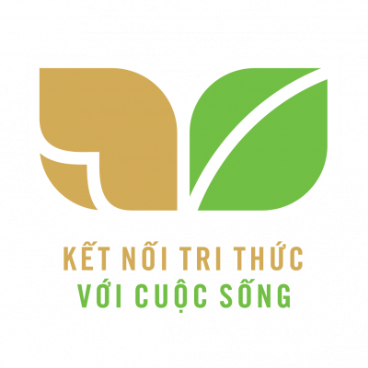 TIẾNG VIỆT 1
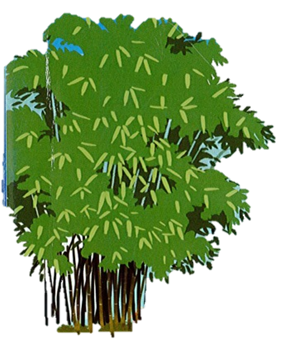 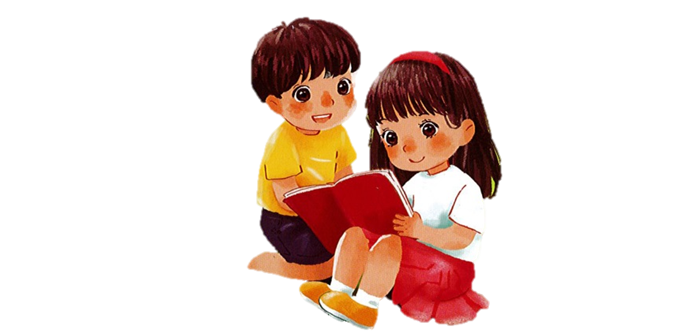 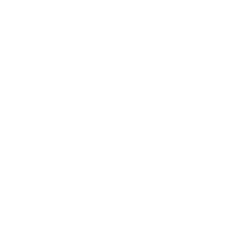 Bài
ÔN TẬP
81
1
Ghép các chữ đứng liền nhau (thêm dấu thanh) để tạo tên gọi các loài vật được minh hoạ dưới
[Speaker Notes: Liên hệ facebook cá nhân: https://www.facebook.com/nhilinh.phan/ 
Nhóm: https://www.facebook.com/groups/443096903751589
Hoặc zalo: 0916.604.268 để được hỗ trợ soạn giáo án]
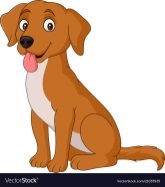 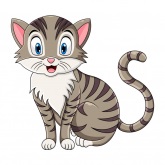 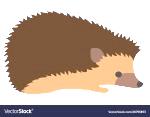 1
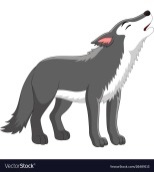 Ghép các chữ đứng liền nhau (thêm dấu thanh) để tạo tên gọi các loài vật được minh hoạ dưới
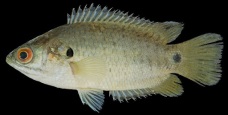 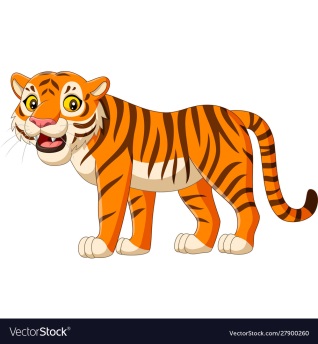 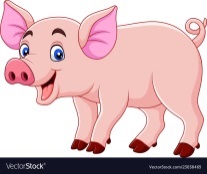 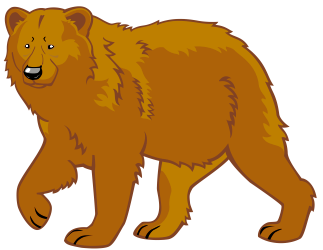 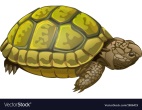 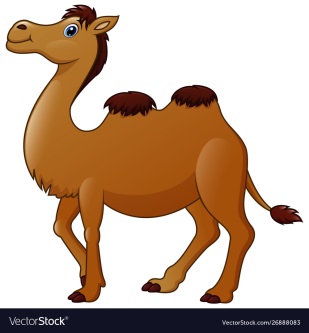 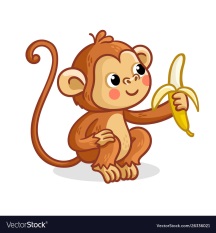 [Speaker Notes: Cá rô trước, hổ sau nhé. Nếu không chữ hổ nó đè lên chữ rô]
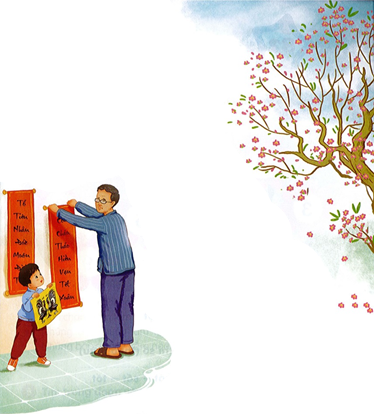 Tết đang vào nhà
Hoa đào trước ngõ
Cười tươi sáng hồng
Hoa mai trong vườn
Lung linh cánh trắng
Đọc
2
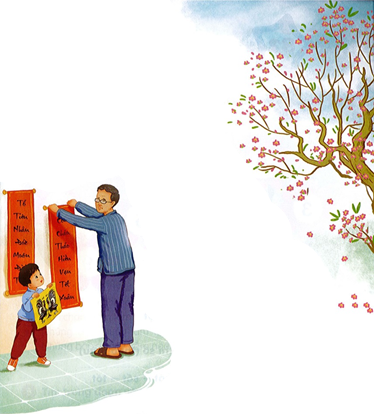 Sân nhà đầy nắng
Mẹ phơi áo hoa
Em dán tranh gà
Ông treo câu đối
Tết đang vào nhà
Sắp thêm một tuổi
Đất trời nở hoa.
Nguyễn Hồng Kiên
ơi
phơi, trời
Tìm trong bài đọc trên những tiếng có vần ơi, ao, ăng
3
ao
vào, đào, áo
ăng
trắng, nắng
[Speaker Notes: Liên hệ facebook cá nhân: https://www.facebook.com/nhilinh.phan/ 
Nhóm: https://www.facebook.com/groups/443096903751589
Hoặc zalo: 0916.604.268 để được hỗ trợ soạn giáo án điện tử]
Tết đang vào nhà
Chép vào vở khổ thơ cuối
4
Tết đang vào nhà
Sắp thêm một tuổi
Đất trời nở hoa.
Nguyễn Hồng Kiên
[Speaker Notes: Liên hệ facebook cá nhân: https://www.facebook.com/nhilinh.phan/ 
Nhóm: https://www.facebook.com/groups/443096903751589
Hoặc zalo: 0916.604.268 để được hỗ trợ soạn giáo án điện tử]
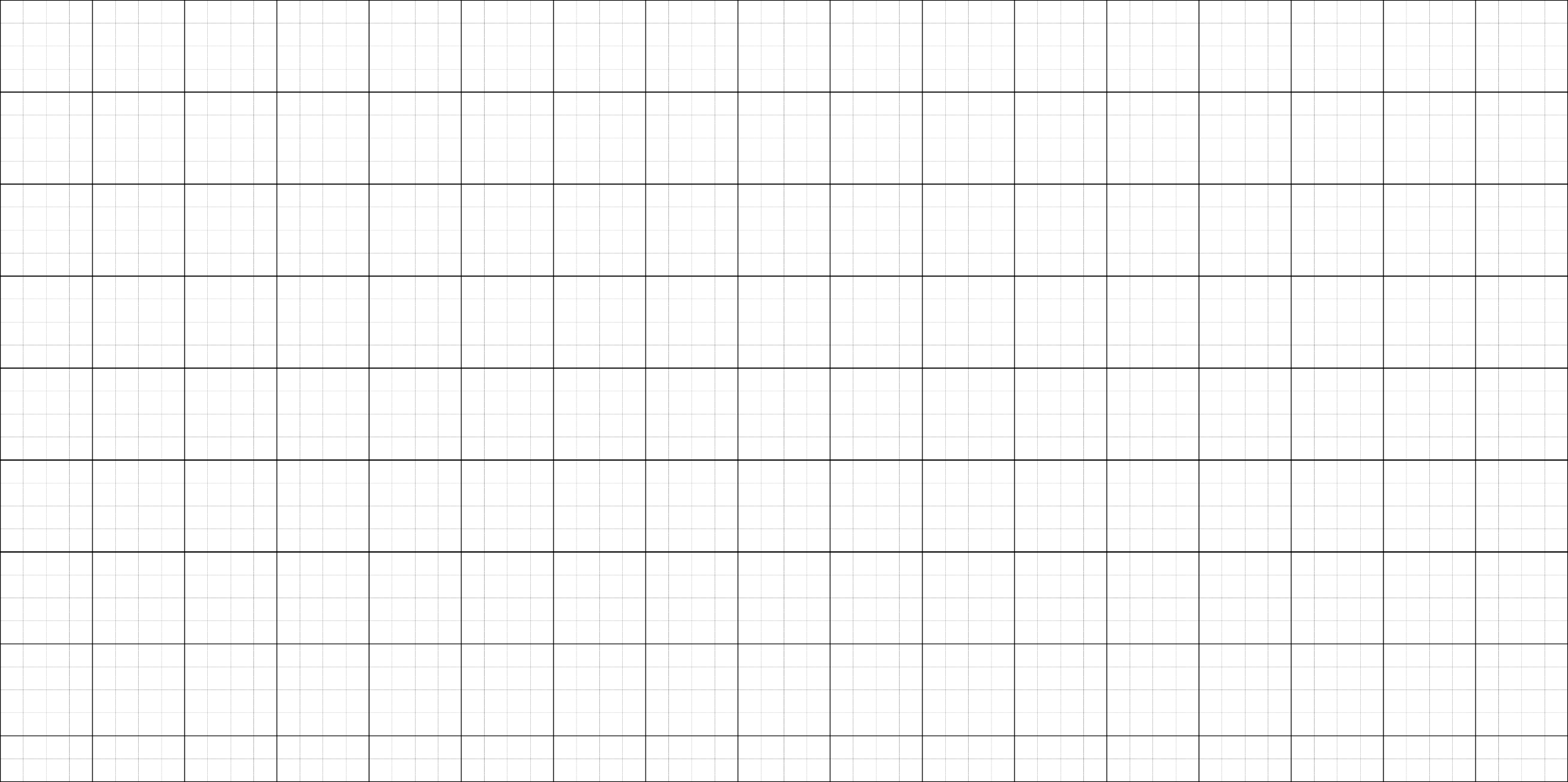 Tết đang vào ηà
Tết đang vào ηà
Sắp Όłm jŎ ǇuĔ
Đất ǇrƟ wở hΞ.
Nguΐğn HŬg KΗłn
[Speaker Notes: Tuỳ vào thực tế vở ô li, GV hướng dẫn HS lùi ô hợp lí]
Dặn dò
[Speaker Notes: Liên hệ facebook cá nhân: https://www.facebook.com/nhilinh.phan/ 
Nhóm: https://www.facebook.com/groups/443096903751589
Hoặc zalo: 0916.604.268 để được hỗ trợ soạn giáo án]